COMMUNICATION
COMMUNICATION
Why Can’t We Be Friends? Tips for Productive Coach-Official Communication.
Three Rules for Dealing with On-Field Conflict.
“Officials and Sideline Behavior: Something Needs to Change.” 
Dealing with Coaches.
Calling and Reporting Fouls.
CFOA Wireless Communication.
Communication is 20% what you know and 80% how you feel about what you know.
Why Can’t We Be Friends? Tips for Productive Coach-Official Communication
Tips for Productive Coach-Official Communication
What do sports officials have in common with hostage negotiators, peace treaty brokers and marriage counselors? They must be master communicators.

Some officials wrongfully neglect this aspect of their jobs. They want to be responsible for knowing the rules and calling the game between the lines, but not communicating with coaches on the sideline.
Tips for Productive Coach-Official Communication
There’s an art to deescalating heated and emotional conflicts. 
Officials need to incorporate this as part of their craft. The best officials are the best game managers. 
Clear and consistent communication is paramount. 
Coaches who are at ease with the officiating crew--who feel like they are being heard--are more likely to respect and accept your decisions as an official. 
With players following suit, it makes for a more harmonious contest.
Tips for Productive Coach-Official Communication
As with any relationship, it does take two to tango, so here are some tips to foster productive communication
Golden Rule
Coaches 
Be aware of your tone and address officials the way you might address a friend or colleague. Some officials hear only the tone of your voice before deciding to ignore it. Whine, bark or yell, and you won’t be heard.

Officials 
Coaches are passionate. Listen beyond their tones to hear and understand their underlying questions or concerns. Be polite in your responses.
Timeouts and Halftime
Coaches 
Use these player stoppages to get answers to complicated questions or to address player safety concerns. This allows for more clearheaded communication between you and the official, rather than talking on the fly.
Officials
Be available to coaches at these times, and listen with an open mind. Answer rules-related questions using the specific language of the rules. If coaches simply need to vent, reassure them that you have heard and understand their concerns.
Rules Knowledge
Coaches 
Know what’s in the rulebook, and have one handy for games. Knowledgeable coaches will get more attention and better results.

Officials 
Know what’s in the rulebook. Know it like the back of your hand. Have it down cold. This allows you to listen to coaches and decipher the meaning in their comments. It also will lead to better consistency among your crew. Always have the rulebook onsite.
Self-Awareness
Coaches 
You want to win, and with that desire comes emotion. Realize that you see the game through this lens, and that your perspective may be biased. Set a great example for your players by always prioritizing sportsmanship in your dealings with officials.

Officials 
Your job is to operate from a position of reason and impartiality, not emotion. The more fired up the coach gets, the calmer you should be.
Three Rules for Dealing with On-Field Conflict
Three Rules for Dealing with On-Field Conflict
There is some great officiating advice from the movie “Roadhouse” that comes from the scene where Dalton, played by Patrick Swayze, explains his three simple rules for bouncers:

Never underestimate your opponent. 
Expect the unexpected.
Take it outside. Never start anything inside the bar unless it’s absolutely necessary. Be nice.
Three Rules for Dealing with On-Field Conflict
This is good advice for officials, because the job of a bouncer and an official are remarkably similar.
Job of a Bouncer and Official
Both manage a defined area filled with different individuals each day.
Both are constantly on the lookout for anything that might spark an altercation.
Both spend more time than the average person dealing with individuals who are not always on their best behavior.
Both must maintain a professional demeanor when one or more people start acting out in anger.
Job of a Bouncer and Official
If we don’t keep our composure, there is no reason for anyone else to, which is why officials must understand and follow Swayze’s three rules.
Never Underestimate Your Opponent
This is terrific advice for officials, even though we aren’t competing against the teams. We need to know if it’s a rivalry game, a game with a more experienced bunch versus a brand-new program, or a game with preexisting bad blood between the teams.
Never Underestimate Your Opponent
Knowing the teams involved informs the second part of the rule—expect the unexpected—which is the job description of every official in every sport. 
We go into every game expecting it to follow a familiar pattern, but we must also be ready to act when something unexpected happens. 
The only way to do this is to read the rule and case books, and discuss situations with fellow officials.
Take it Outside
At first glance, you might not think this applies so much to football. 
What it really means is don’t have an argument or fight in front of the guests—in our case, the fans and players. 
During a discussion with a head coach during an appropriate dead ball situation, do not get into an argument on judgment or an applied ruling that you know correctly made. 
Certainly do not to start the argument. If the coach wants to continue after you have asked him to stop, penalize accordingly. He might get the last word, but you get the last action.
Be Nice
The golden rule we all learned in grade school: 
Treat others how you would like to be treated. 
As an official, you want to move coaches and players from confrontation to compliance in the smoothest manner possible, and the best way to do that is by simply being nice.
Be Nice
Some officials might read this and wonder why encouraging being nice in the face of not-so-nice behavior and insults. 
We can refer back to Swayze’s character Dalton, who has a great line explaining that a certain insulting word is just “two nouns combined to elicit a prescribed response” (We will let you fill in the blank).
Be Nice
We do not advocate that you permit a player, coach, or fan to abuse you without consequences. 
In fact, we strongly encourage officials who have drawn a line about behavior to penalize appropriately according to their judgment. 
Just be nice about it.
Conclusion
We have had many experiences with people acting poorly at every level of play, but here’s how we look at it: 
We cannot control anyone’s behavior whether were wearing stripes or not, but we can control our attitude. 
We choose to be nice until it’s time to not be nice. 
This mindset is not a cure-all. 
It will not decrease the number of incidents you run into on the field, but it will decrease the number of escalated incidents, because you’re not adding gasoline to the fire.
“Officials and Sideline Behavior: Something Needs to Change.”
Perspective of a Coach
With so many views and comments from parents, coaches and officials alike, we need to look at the perspective of a coach on how we can all work together to curb inappropriate sideline behavior.
Perspective of a Coach
Our sport is experiencing tremendous growth. As such, many programs are quite literally forced to take whoever can show up and coach the kids. 
If an individual can commit to two hours a day, 4-5 days a week, chances are they’re hired. 
These programs aren’t in a place to be able to select the best candidate, but rather the only candidate. 
Sometimes this works out for the best and sometimes not.
Talk about growing pains…
Perspective of a Coach
Why do some coaches encourage their players to act in a manner that they would never condone with their athletes off the field? 
That is tough to diagnose.
Stress
Two or more hours a day for 4-5 days a week over the course of 3-4 months is a long time to keep your stress level low in a competitive environment, especially for an inexperienced coach.
Stress
It’s not just game day that causes stress. 
There’s the fundraiser, the parent who thinks you don’t play their kid enough and has emailed you each of the past five days, the spouse at home who is missing you while you’re gone, and let’s not forget the day job. 
It all boils up and unfortunately there are people who subconsciously believe that officials are there to offer some sort of therapy session through yelling.
Poor Role Models
Many coaches watch other coaches (specifically those with higher profiles in the sport) and try to mimic their behavior based on their record of success. 
Inexperienced coaches may believe that this is the magic solution to underperforming teams.
Poor Role Models
“If I yell more at my team or at the officials, things are bound to get better because that’s what Coach X does and his/her team seems to be pretty good every year.”

Other coaches may be modeling what their coach did because of a lack of training.
If a coach doesn’t know any different model for coaching than their own first-hand experience, then one would expect them to revert to the comfort of that experience.
Competitive Nature
Let’s be honest: 
                          
In the heat of the moment, the best decisions are not always made.
Coaches Cannot Argue On the Field
We have a very strong commitment to communicate with the head coaches and if there is an important question or a huge concern, referees must take that conversation into the team box.

Coaches questioning calls on the field are unsportsmanlike acts according to the rules of football. 

Conversations at the sideline are just that. Coaches are to stay off the field and referees are to hold conferences at the sideline. 

Pretty simple but hard to accomplish. We have to work together!
Unsportsmanlike on the Head Coach
There are only four fouls that go directly to the head coach:

 1 – Failure to comply with requirements for the coin toss

 2 – Failure to be on field for 1st half or returning from halftime

 3 – Failure to properly certify that all players are legally equipped.

 4 – A non-player contacting an official more than once in the restricted area.

All other unsportsmanlike penalties are charged against the individual who commits the foul. You do not penalize two different assistant coaches and then disqualify the head coach.
So, what will change Sideline Behavior?
Education
When coaches know how to properly manage their emotions and more effectively teach their athletes how to play:

The game becomes more fun.
Stress levels decrease.
They become a positive role model for the athletes.
Education
When coaches understand the reason for the rules and the rationale behind them, they will become more accepting of “bad calls” and that the call was made because the official perceived the situation to be dangerous or disadvantaged the other team.
Collaboration
Officials who listen and acknowledge their concerns see far less confrontation from coaches. 
Likewise, coaches need to respect that officials have listened and trust that the people in stripes are doing what is in the best interest of the kids and keeping the game fair and safe for all.

Coaches may not always agree with your decisions, but we have to respect them.
Conclusion
If coaches continue to vilify officials and they continue to leave the game, the only officials we will be left with are those that will tolerate the sideline antics that have no place in our game. 
That’s not good for the officials, and in the end, it will be the kids who pay the price.
Dealing with Coaches
Before the Game Begins
Make an effort to get to “know” the coach  (his personality, his overall demeanor, etc.)   
– You can ask another official who has had this coach before. 
Establish a rapport before the game without causing concern with the opposing coaching staff.
Establish the same rapport with the other Head Coach - try to spend equal time. 
Establish ground rules for sideline control.
Speaking with Coaches
Never call coaches by their first names 
Don’t say too much too soon 
– This is an IMPORTANT axiom to follow   
– Ears cannot get you in trouble but your mouth can
– “Silence cannot be misquoted” 
Be careful about using humor.  It might help but be careful
Speaking with Coaches
Stand at an “oblique” angle to the person addressing you
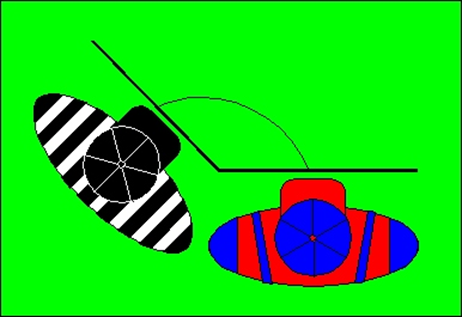 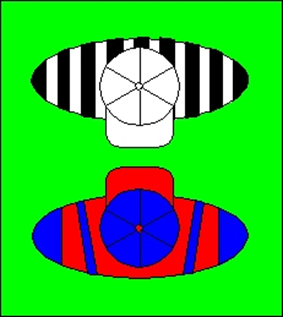 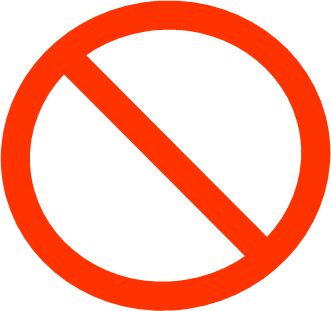 Is the Coach asking a Question or Making a Comment?
A comment does not require an answer unless it is a bad comment about you or the crew 
The person asking the question controls the conversation 
If you are not sure how to answer a question, make the coach repeat it 
If a coach asks for information, make every effort to get the CORRECT information to him as soon as possible
Be Respectful
A coach wants to be assured that he has your attention  
Don't act distracted • Use formal language (“By rule…”) 
Keep communication brief 
Adopt a neutral tone and avoid personal remarks  
Stick to the issue at hand in a straightforward way 
Let coaches have their say 
– Adopt an instant "listening mode"  
– Do not interrupt
Acknowledge the Coach
“Coach, what is your concern?” 
"I hear what you're saying"  
"I understand" 
"I see what you mean”
Getting the Head Coach’s Help
If there is a problem with players and/or team personnel being out of the team area or other situations, GO DIRECTLY TO THE HEAD COACH
Body Language
Look the coach in the eye – do not stare but do make eye contact 
If a coach moves toward you to "get in your face," pivot sideways so you are shoulder-to shoulder to him  
Be aware of body posture, facial expressions, head tilt and arm positions 
Don't use your hands when talking to a coach 
Don’t touch a coach or player
If You Make a Mistake…
…Admit it  
A simple apology is sufficient 
–Do not elaborate or rationalize or make excuses 
“If that’s what happened, we missed it”
If the Coach is Aggressive
NEVER meet emotion with emotion 
– take a deep breath 
When coaches raise their voice, lower yours 
Sooth rather than incite - try to diffuse a hostile situation by using your best people skills  
Make warnings deliberate and tactful   
The point of no return will be “DO YOU WANT TO REPEAT WHAT YOU SAID?”  If he does, flag it.
Permit coach to disengage. Nothing is gained by insisting on the last word
You and the Coach Differ
What do you do/say when the coach continues to complain about the same foul? 
– “It had no effect on the outcome of the play”
– “We are not the penalty police” 
– “Is this something you want us to call on both teams?"
Automatic UNS Foul by Coach or Player
CHOKE SIGN and SIMILAR ACTIONS –  
Excessive and/or Vulgar Profanity that everyone can hear 
Use of ethnic slurs
After a Confrontation
Recovery time 
How quickly do you recover when an adversarial situation or mistake has occurred?
Support Fellow Officials
Never betray partners by showing that you doubt their judgment 
– Indicate faith in your partner’s decision 
– “My partner had a good look”  
– “What did you see from way over here?”
Promote Sportsmanship
Acknowledge a positive act by a player in front of his teammates and relay to the coach
Sideline Control
Use your “Get Back” coach 
“Coach, I need you back please” 
“Coach, I’m coming your way” 
When play comes into sidelines (especially bench area), look out of bounds and follow (visually) players into bench area    
One official at spot and one official covering fringe area 
When officials can touch one another, usually something is wrong   
Keep space between you
Keep your Ego Under Control
It’s not about you! 
Remember, the reason we have officials is to make sure one team does not gain an advantage over the other team within the rules of the game 
Be a .300 hitter and not a .200 hitter
Calling and Reporting Fouls
Calling and Reporting Fouls
When calling a foul, get your flag into the air so that it may be seen immediately. 
Should the foul be prior to the snap, do not let the play start. 
Should the snap occur, stop the play by quickly blowing the 
whistle loudly and moving toward or down the line of scrimmage and signaling timeout.
Calling and Reporting Fouls
The calling official reports the foul(s) to referee. 
It is your responsibility to see that the correct penalty options are explained, enforcement yardage and clock status are correct. 
Know the status of the ball (live, dead, loose or in possession) and the fouling player’s team and number.
Calling and Reporting Fouls
If the foul is a spot foul, the calling official should mentally note the yard line. 
Your flag seldom will land on the correct spot and should  be moved only after the play is dead and all action is over.
For live-ball fouls, do not blow the whistle until  the ball is dead by rule.
Calling and Reporting Fouls
When the play is dead, signal timeout and check to see that the clock is stopped. 
Use your whistle to alert the referee and the crew that you have a
penalty. 
Hold the spot if you have progress until relieved by a crew member. 
Non-calling officials need to hold the progress spot and cover the
flag.
Calling and Reporting Fouls
Referee: 
After hearing penalty information, turn  to the press box and give the preliminary signal  if the choice is not obvious. 
Quickly find an open spot no more than a few steps away and give a clear signal.
Calling and Reporting Fouls
Umpire: 
Listen to the foul being reported and the options given by the referee. 
You may inform the other officials of the call so they can report to their coach. 
Should you believe the referee to be in error, simply ask, “Would you please repeat those options again?”
Calling and Reporting Fouls
Linesman: 
Make sure the box man and chain crew hold their positions. 
Check the position of the down box as it relates to the five-yard tape on the chain. 
If the penalty is five yards, notify the referee if the enforcement will leave the ball short or beyond the line-to-gain. 
Let the referee know this also prior to a snap on third or fourth down.
Calling and Reporting Fouls
Line Judge: 
During the enforcement of a penalty, you will stay at the spot of enforcement until the umpire and linesman have marked off the
yardage.
Linesman and line judge: 
After all action has stopped, come in and get the foul information from
 the calling official. You then need to report that to the head coach once your enforcement duties are completed.
Calling and Reporting Fouls
Back Judge: 
If you are the calling official, inform the referee of the status of the clock. 
If the flag is not yours:
• If the calling official has the dead ball spot in a side zone, take that spot from him so he can report his foul to the referee.
• If the calling official has a spot foul, you may be required to cover his flag to ensure it is not moved.
Calling and Reporting Fouls
ALL OFFICIALS: 
Pay attention to the Enforcement proceedings so you can confirm
that they have been conducted accurately. 
If you are in disagreement, alert the crew immediately.
CFOA Wireless Communication
CFOA Wireless Communication
CFOA approves the use of crew to crew in game wireless communication.

1.	Each unit may designate equipment for such use.
2.	Equipment should be one that needs to be activated and not 	permanently opened. 
3.	Used during dead ball action.
CFOA Wireless Communication
Based on above no other personnel other than active on field crew may use this communication with the exception of non-varsity games where a designated Instructor from the "Unit" may have direct communication with on field officials. Regulate to 1 or 2 officials.
This communication may only be used for assistance with on field mechanics and positioning.
CFOA Wireless Communication
It may not be used to alter-change or otherwise rule on any playing action and includes correcting any on field rulings including penalties and enforcement of any and all officials. 

All communication in this case be used during dead ball action only.
 
Inform your CIF section office that your officials association will be using wireless communication on the field.
 
Inform your league representatives that your association will be using wireless communication on the field.
Basic Radio Etiquette Rules
Perform radio checks to ensure your radio is in good working condition. 
Ensure the battery is charged and the power is on. 
Keep the volume high enough to be able to hear calls. 
Regularly make radio checks to make sure everything is working and      that you are still in range to receive signals
Basic Radio Etiquette Rules
When using a two-way radio you cannot speak and listen at the same time, as you can with a phone. 
   
Don't interrupt if you hear other people talking.  Wait until their conversation is finished.
 
Think before you speak.  
     
Decide what you are going say and to whom it is meant for. 
Make your conversations as concise, precise, and clear as possible. 
Avoid long and complicated sentences. If your message is long, divide it into separate shorter messages. 
Do not use abbreviations unless they are well understood by your group.
4 Golden Rules of Radio Communication
Clarity: Your voice should be clear. Speak a little slower than normal. Speak in a normal tone, do not shout.  
Simplicity: Keep your message simple enough for intended listeners to understand. 
Brevity: Be precise and to the point. 
Security: Do not transmit confidential information on a radio unless you know the proper security technology is in place. 
Remember, frequencies are shared, you do not have exclusive 
use of the frequency.